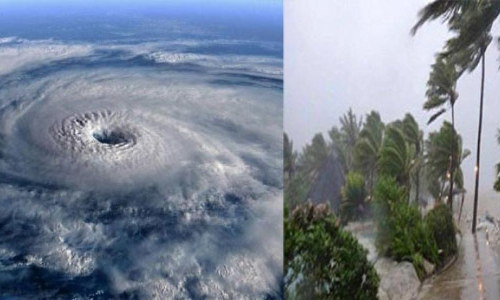 CLIMATE AND WEATHER 1 – Mid-latitude cyclonesUnit 2- Stages of development and related conditions
Geography grade 12  
©  j. rich 2020
approach
View the slides on the blog
This shows roughly how much time the section should take you
Th
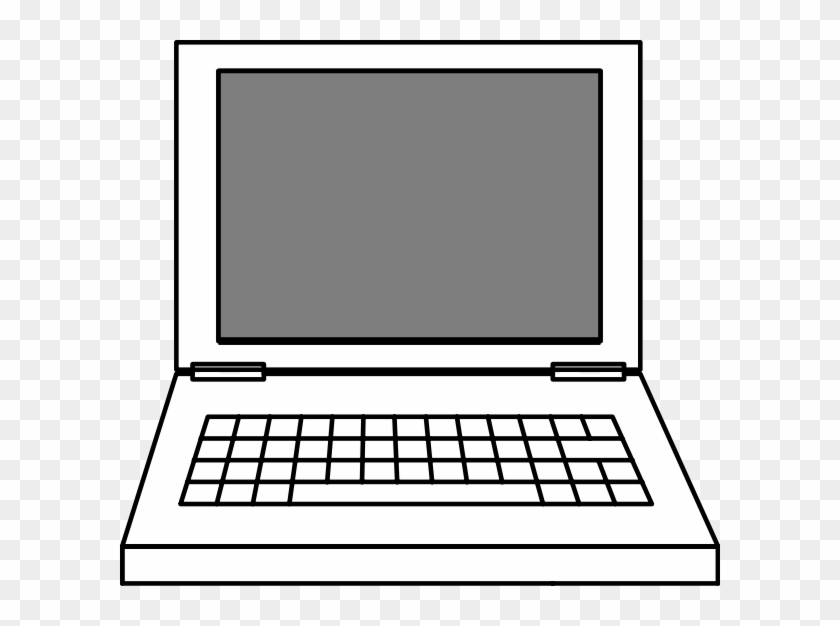 Clicking on these will open a comment or further note
HOW THIS COURSE WORKS
This is how we will work through and master the work in this course
Meet with teacher for discussion
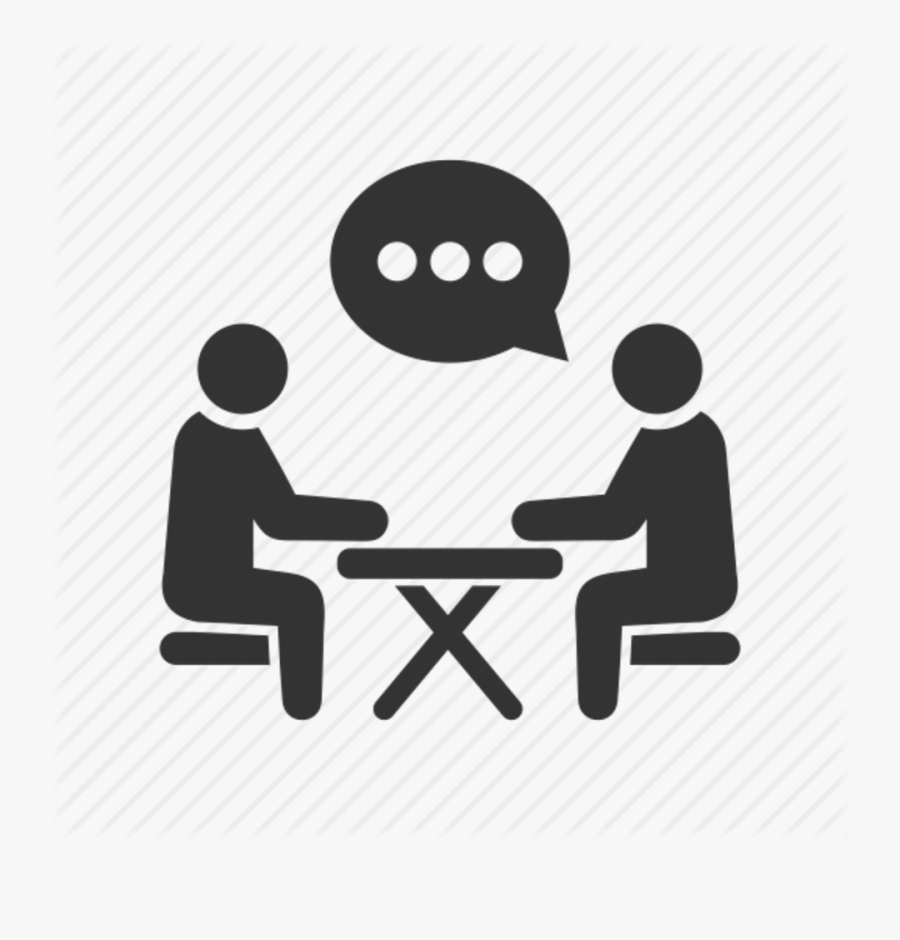 This is the number of the learning or assessment task in the blog
Do the learning & assessment tasks
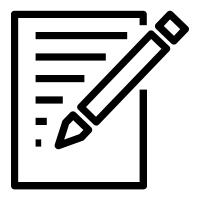 5%
This unit is about 5% of the term work
Review feedback
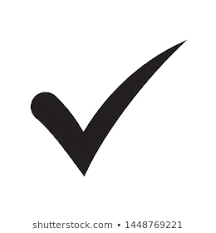 INSERT LOGO HERE
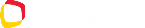 1 minute
REVIEW – WHAT YOU HAVE ALREADY LEARNED
All cyclones are steep pressure gradients closed around a low pressure centre where the winds blowing from high to low pressure are deflected by Coriolis force in a clockwise direction in the southern hemisphere and anti-clockwise in the northern hemisphere. 
Air converges around the low pressure centre at the surface, rises, and diverges in the upper air.
Mid-latitude cyclones have about six features that distinguish them from other types of cyclones
They occur where warm moist air from the tropics meets cold dry air from the polar regions (between latitudes 40-60)
They move further  north in the southern winter affecting South Africa’s weather
Overview – what you will learn
After you have finished this unit you should be able to:
Name five stages in the development and life-cycle of mid-latitude cyclones.
Describe what happens during each stage
Explain how this affects the weather
Demonstrate the different stages using a diagram
Define and explain the terms: cyclogenesis				stationary front
		jet stream				 	warm sector				occluded front
Identify and interpret indications of mid-latitude cyclones on synoptic charts
CYCLOGENESIS – START AND BUILD-UP
The first two stages in the development of mid-latitude cyclones make up the process of cyclogenesis – the development and strengthening of cyclone conditions.
Barometric (air) pressure starts to drop
Symbols used on synoptic charts
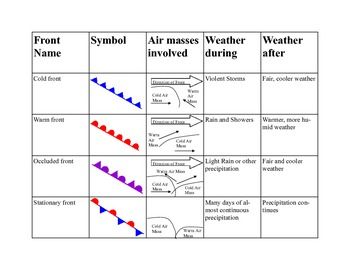 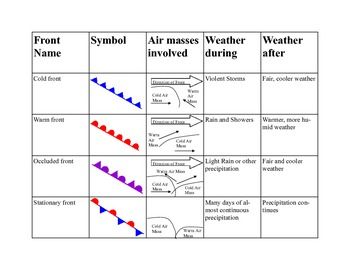 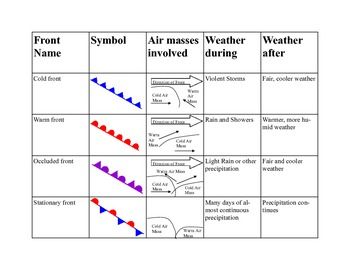 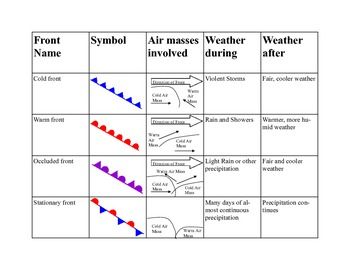 Stage 1: InITIAL STAGE
Warm, moist air from the tropics  (as  north-easterly winds (SH)) meets
Cold, dry  polar air (as south westerly winds) 
Neither is strong enough to dominate and a stationary front develops







https://lh3.googleusercontent.com/proxy/inbX2FDRg2lmqIzIKIuI8Zs2ZAWz2RaUO5psDv2Zf5QYoZ-ciwu0CEAvHbqBwUImkkv8zX0hyzcc7-Xyu1naQFJeSltRpA0fakGLiaqX0tqtIu75IDskdyov2cJaKQ
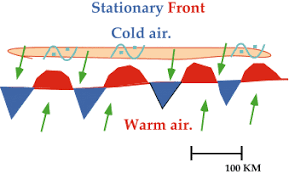 STAGE 2: DEVELOPIng stage
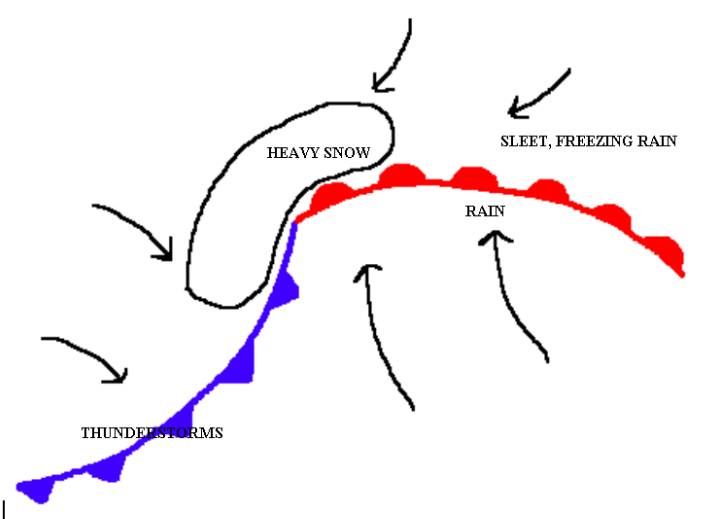 The stationery front is disrupted either by an obstacle (e.g. mountains) or jet streams
A kink or wave occurs allowing some warm air to penetrate the cold front
Jet streams
Jet streams are narrow bands of fast moving upper air wind
https://serc.carleton.edu/download/images/51532/polar_jet_stream.jpg
Summarizing the cyclogenesis stages
Stage 1: Initial stage with a stationary front
Stage 2: Developing stage when front is disrupted
Stage 3: mature stage
In the mature stage the low pressure cell at the centre is fully formed
The isobars are closed around it in a steep gradient
The cold front causes warm, moist air to rise rapidly and condense in heavy showers
There is a warm sector behind the warm front that start to rise over the cool air ahead and the resulting condensation produces moderate to light showers.
In the southern hemisphere the clouds and wind are circulating in a clockwise direction
Stage 3: mature stage from above
Stage 3: mature stage from the ground
https://lh3.googleusercontent.com/proxy/2YheLMQ_LI860TOCAPA9oS91nWR89wtokwATFsyLeeoZjEAAwHSp9tVbq3dhXB58Vwy_E2FuorqQ43lRbA_4E2DdtcvaHnSxcUOGI7DQCIWRIBBXXKJckfcJgrIuAT12CVY0VME15jRT
Stage 4: occluded stage
Eventually the warm air has mostly risen above the cold air and the cold front has caught up with the warm front.
There is only a very small warm sector
Rain and showers are widespread because the rising warm air condenses.
Comparing stages 1-4 from start to occlusion
https://encrypted-tbn0.gstatic.com/images?q=tbn:ANd9GcTK1RiAm__CtONGgw88TLloiz78OVwrwKSz-w&usqp=CAU 
Note that the above diagram is for the Northern hemisphere. In the Southern hemisphere westerly winds are easterlies and easterly winds are westerlies
Stage 5: dissipated stage
There are no longer two distinctly warm or cold air masses so there are no longer warm or cold fronts present.
The isobars resume a regular pattern
There are only light gusts of cold air along the ground
Summary: life cycle of a mid-latitude cyclone
https://slideplayer.com/slide/5029010/16/images/11/Lifecycle+of+a+Midlatitude+Cyclone.jpg
Checklist for self assessment